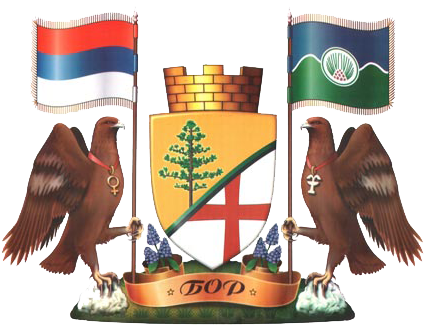 ГРАД БОР
ГРАЂАНСКИ ВОДИЧ КРОЗ ОДЛУКУ О БУЏЕТУ за 2020. годину
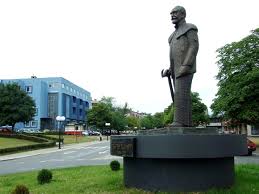 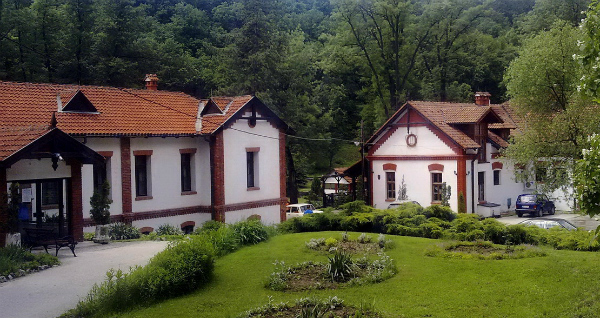 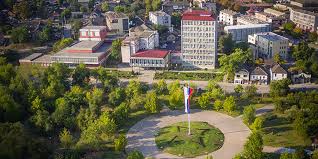 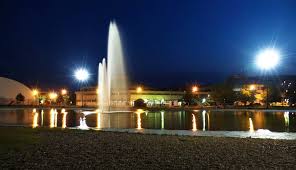 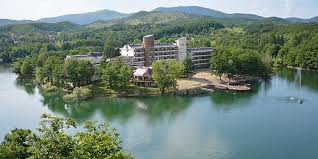 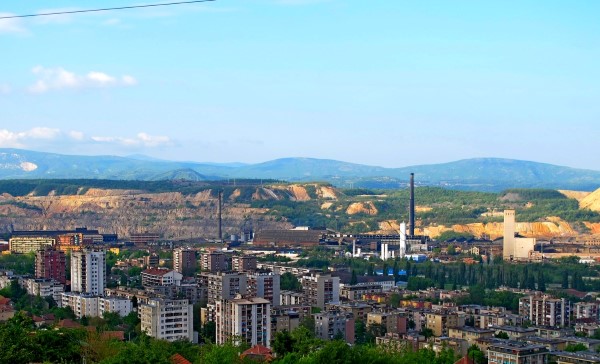 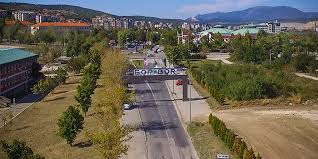 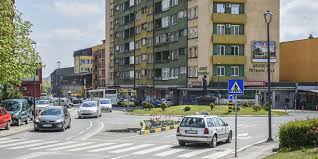 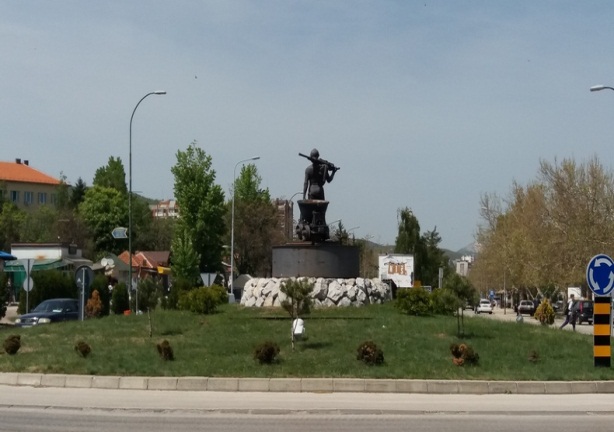 САДРЖАЈ
Увод
Ко се финансира из буџета?
Како настаје буџет града?
Појам буџета
Ко учествује у изради буџета?
На основу чега се доноси буџет?
Како се пуни градска каса?
Шта су приходи и примања буџета?
Структура планираних прихода и примања за 2020. годину
Шта се променило у односу на 2019. годину?
На шта се троше јавна средства?
Шта су расходи и издаци буџета?
Структура планираних расхода и издатака за 2020. годину
Шта се променило у односу на 2019. годину?
Расходи буџета по програмима
Расходи буџета расподељени по директним и индиректним буџетским корисницима
Најважнији капитални пројекти
Најважнији пројекти од интереса за локалну заједницу
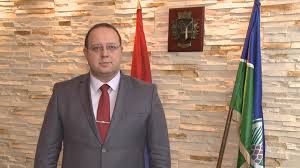 Драги суграђани и суграђанке,

	Пред вама је Грaђaнски вoдич крoз буџeт Града Бора, који вам са задовољством представљамо, у оквиру иницијативе за веће укључивање јавности у буџетски процес, као основе за развој партиципативног буџетирања и једног од темељних принципа доброг управљања локалном заједницом.

	Грађански буџет представља сажет и јасан приказ Одлуке о буџету града Бора за 2020. годину, која је по својој форми веома обимна и тешка за разумевање због специфичних појмова и класификација које је чине. 

	Иако је немогуће објаснити целокупан буџет у овако краткој форми, искрено се надамо да ћемо на овај начин успети да вас информишемо о начину прикупљања јавних средстава и остваривања прихода и примања буџета Града, као и о начину планирања, расподеле и трошења буџетских средстава.

	Очекујући да ће ова транспарентнија форма буџета учинити Одлуку о буџету Града Бора за 2020. годину приступачнијом и разумљивијом, очекујемо да се у наредним годинама повећа интересовање и учешће наших грађана у дефинисању буџетских приоритета и планирању развоја нашег Града, што би у крајњем исходу, допринело још бoљeм упрaвљaњу jaвним финaнсиjaмa у Бору.
Александар Миликић
                                                                                                                    Градоначелник
Ко се финансира из буџета ?
Индиректни корисници буџетских средстава:
Народна Библиотека Бор
Музеј рударства и металургије
Установа «Центар за културу града Бора»
Предшколска установа «Бамби» Бор
26 месних заједница ( 13 градских и 13 сеоских
Туристичка организација «Бор»
Установа Спортски центар «Бор» Бор
Директни корисници буџетских средстава:
Скупштина града Бора
Градоначелник града Бора
Градско веће града Бора
Правобранилаштво града Бора
Остали корисници буџетских средстава:
Образовне институције (школе)
Здравствене установе (Дом здравља)
Устнове културе (Историјски архив)
Центар за социјални рад
Непрофитне организације (удружења рађана, непрофитне организације, итд.)
Како настаје буџет града?
БУЏЕТ града је правни документ који утврђује план прихода и примања и расхода и издатака града за буџетску, односно календарску годину.

То значи да овај документ представља предвиђање колико ће се новца од грађана и привреде у току једне године прикупити и на који начин ће се тај новац трошити.

Из градског буџета се током године плаћају све обавезе локалне самоуправе. Исто тако у буџет се сливају приходи из којих се подмирују те обавезе. 

Градоначелник и локална управа спроводе градску политику, а главна полуга те политике и развоја је управо буџет Града.

Приликом дефинисања овог, за град Бор најважнијег документа, руководе се законским оквиром и прописима, стратешким приоритетима развоја и другим елементима.

Реалност је таква да постоје велике разлике између жеља и могућности, тако да креирање буџета подразумева утврђивање приоритета и прављење компромиса.
Ко све може да учествује у изради буџета?
На основу чега се доноси буџет?
Како се пуни градска каса?
Укупни јавни приходи и примања града Бора за 2020. годину износе






Одлуком о буџету града  Бора  за 2020. годину планирана су средства из буџета града у износу од 2.897.909.660 динара, пренета средства из ранијих година у износу од 93.203.151 динара, средства из сопствених извора буџетских корисника у износу од 17.426.870 и средства из осталих извора  у износу од 217.618.215 динара.
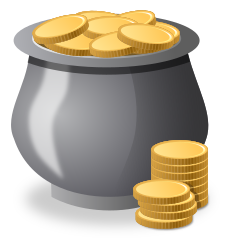 3.226.157.896 динара
Шта су приходи и примања буџета?
ПОРЕСКИ ПРИХОДИ обухватају порезе на приходе од самосталних делатности, на приходе од пољопривреде и шумарства, непокретности, давања у закуп покретних ствари, порез на наслеђе и поклон, порез на пренос апсолутних права, које наплаћује Пореска управа Републике Србије. Затим порези на имовину и порези на добра и услуге које наплаћује локална пореска администрација. 
ДОНАЦИЈЕ И ТРАНСФЕРИ - Донације се добијају од домаћих и страних инвеститора и физичких и правних лица. Трансфери представљају пренос новчаних средстава од других нивоа власти. 
НЕПОРЕСКИ ПРИХОДИ прикупљају се од правних и физичких лица за коришћење јавних добара (накнаде), за пружање одређених јавних услуга (таксе), за кршењe уговорених или законских одредби (пенали и казне), приходи који се остварују употребом јавне имовине (нпр. накнада за коришћење шумског и пољопривредног земљишта, минералних сировина, закуп пословног простора у јавној својини, накнада за коришћење грађевинског земљишта и сл.) као и неодређени и мешовити приходи.
ПРИМАЊА ОД ПРОДАЈЕ НЕФИНАНСИЈСКЕ ИМОВИНЕ се остварују продајом непокретности и покретних ствари у власништву Града.
ПРИМАЊА ОД ПРОДАЈЕ ФИНАНСИЈСКЕ ИМОВИНЕ –Примања од задуживања представаљају приливе по основу примања од задуживања код пословних банакау земљи у корист нивоа градова. Примања од продаје финансијске имовине представљају приливе по основу продаје домаћих акција и осталог капитала у корист нивоа градова.
ПРЕНЕТА СРЕДСТВА ИЗ РАНИЈИХ ГОДИНА представљају нераспоређени вишак прихода из ранијих година.
Структура планираних прихода и примања за 2020. годину
Структура планираних прихода и примања за 2020. годину
Шта се променило у односу на 2019. годину?
Укупни приходи и примања нашег града у 2020. години су се повећали у односу на последњу измену Одлуке о буџету за 2019. годину за 173.846.227 динара, односно за 5,70 %.
Пренета средства су  смањена  за 178.947.432  динара.
Примања од продаје нефинансијске имовине су смањена за 4.980.000 динара
Порески приходи су повећани за  340.386.186 динара;
Донације и трансфери су повећани за 50.913.375 динара;
На шта се троше јавна средства?
Буџет мора бити у равнотежи, што значи да расходи морају одговарати приходима. Укупни планирани расходи и издаци у 2019. години из буџета износе: 





РАСХОДИ Расходи представљају све трошкове града за плате буџетских корисника, набавку роба и услуга, плаћање камата на позајмњена средства, субвенције, дотације и трансфере, социјалну помоћ и остале трошкове које град обезбеђује без директне и непосредне накнаде. 
ИЗДАЦИ представљају трошкове изградње или инвестиционог одржавања већ постојећих објеката, набавку земљишта, машина и опрeме неопходне за рад буџетских корисника и трошкове за отплату главнице кредита.
РАСХОДИ И ИЗДАЦИ морају се исказивати на законом прописан начин, односно морају се исказивати: по програмима који показују колико се троши за извршавање основних надлежности и стратешких циљева Града; по основној намени која показује за коју врсту трошка се средства издвајају; по функцији која показује функционалну намену за одређену област и по корисницима буџета што показује организацију рада Града.
3.226.157.896 динара
Шта су расходи и издаци буџета?
Расходи за запослене представљају све трошкове за запослене, како у управи тако и код буџетских корисника
Коришћење роба и услуга обухватају сталне трошкове, путне трошкове, услуге по уговору, специјализоване услуге, трошкове материјала и текуће поправке и одржавање.
Дотације и трансфери су трошкови које локална самоуправа има за исплату институцијама које су у примарној надлежности централног / покрајинског нивоа као што су школе, центар за социјални рад, дом здравља. 
Остали расходи обухватају дотације невладиним организацијама, порезе, таксе, новчане казне.
Субвенције сe одобравају за функционисање међумесног превоза и  пољопривредним произвођачима. 
Социјална заштита обухвата све трошкове исплате социјалне помоћи за различите категорије грађана.
Буџетска резерва представља новац који се користи за непланиране или недовољно планиране сврхе, као и у случају ванредних околности.
Капитални издаци су трошкови за изградњу нових, или инвестиционо одржавање постојећих објеката, набавку опреме, машина земљишта и слично.
Структура планираних расхода и издатака буџета за 2020. годину
Структура планираних расхода и издатака буџета за 2020. годину
Шта се променило у односу на 2019. годину?
Укупни трошкови нашег града у 2020. години су се повећали у односу на последњу измену Одлуке о буџету за 2019  годину за 173.846.227  динара, односно за 5,70 %.
Донације , дотације и трансфери су смањени за 49.706.021  динара;
Остали расходи су смањени за 4.394.271 динара.
   Коришћење роба и услуга је смањено за 1.977.215 динара;
   Субвенције су смањене за 37.204.706 динара;
   Социјално осигурање и социјална заштита је смањено за    19.297.840 динара
Расходи за запослене су повећани  за 35.216.837  динара;
Капитални издаци су повећани за 158.405.364 динара;
Административни трансфери из буџета су повећани за  20.914.772 динара
Расходи  буџета по програмима
Структура расхода по буџетским програмима
20
Расходи буџета расподељени по директним и индиректним буџетским корисницима
21
Најважнији капитални пројекти (1)
Најважнији капитални пројекти (2)
Најважнији капитални пројекти (3)
Најважнији капитални пројекти (4)
На крају желимо да Вам се захвалимо што сте издвојили време за читање ове презентације буџета. 
Уколико сте заинтересовани да сагледате у целини Одлуку о буџету града Бора за 2020. годину, исту можете преузети на сајту града Бора:
http://bor.rs/wp-content/uploads/2020/01/Odluka-o-Budzetu-Grada-Bora-za-2020-godinu.pdf